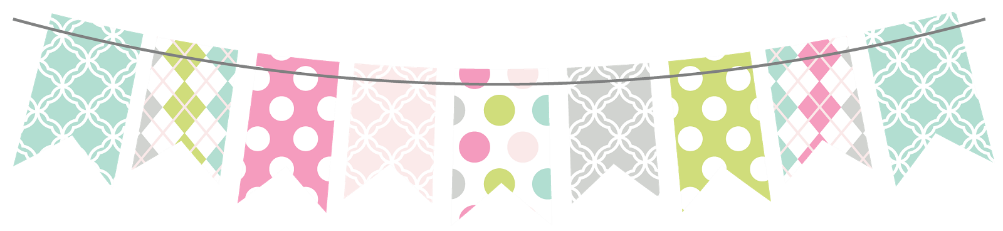 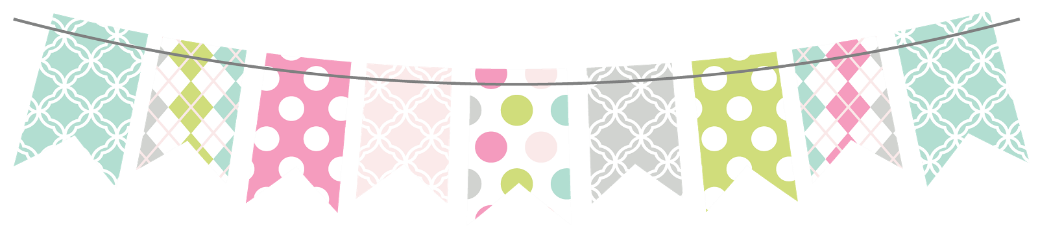 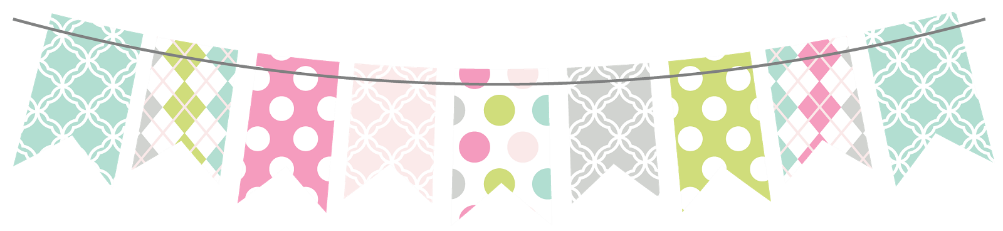 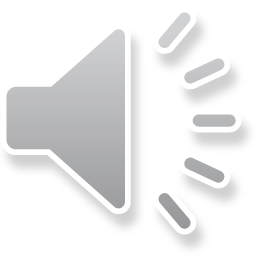 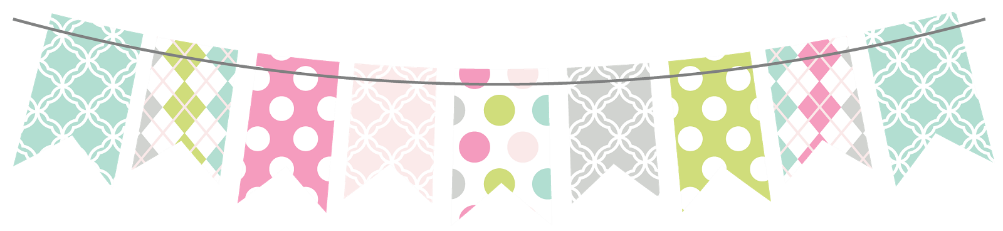 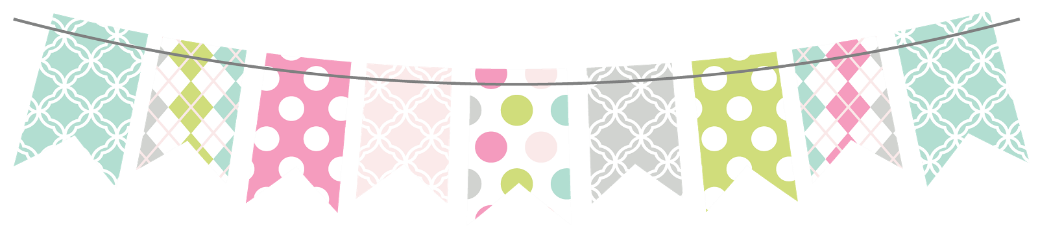 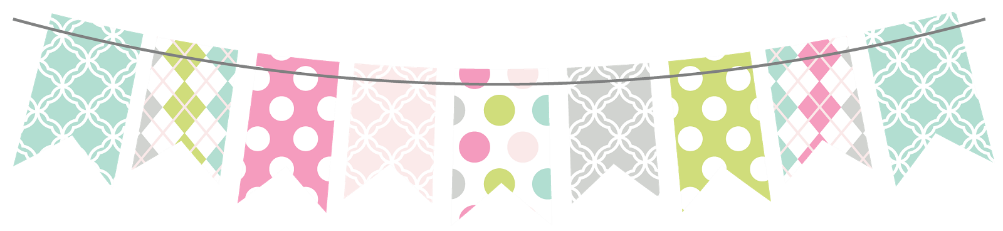 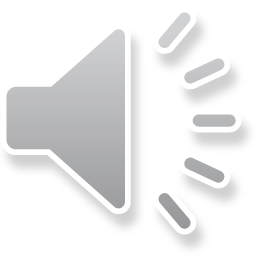 Lee con voz de …
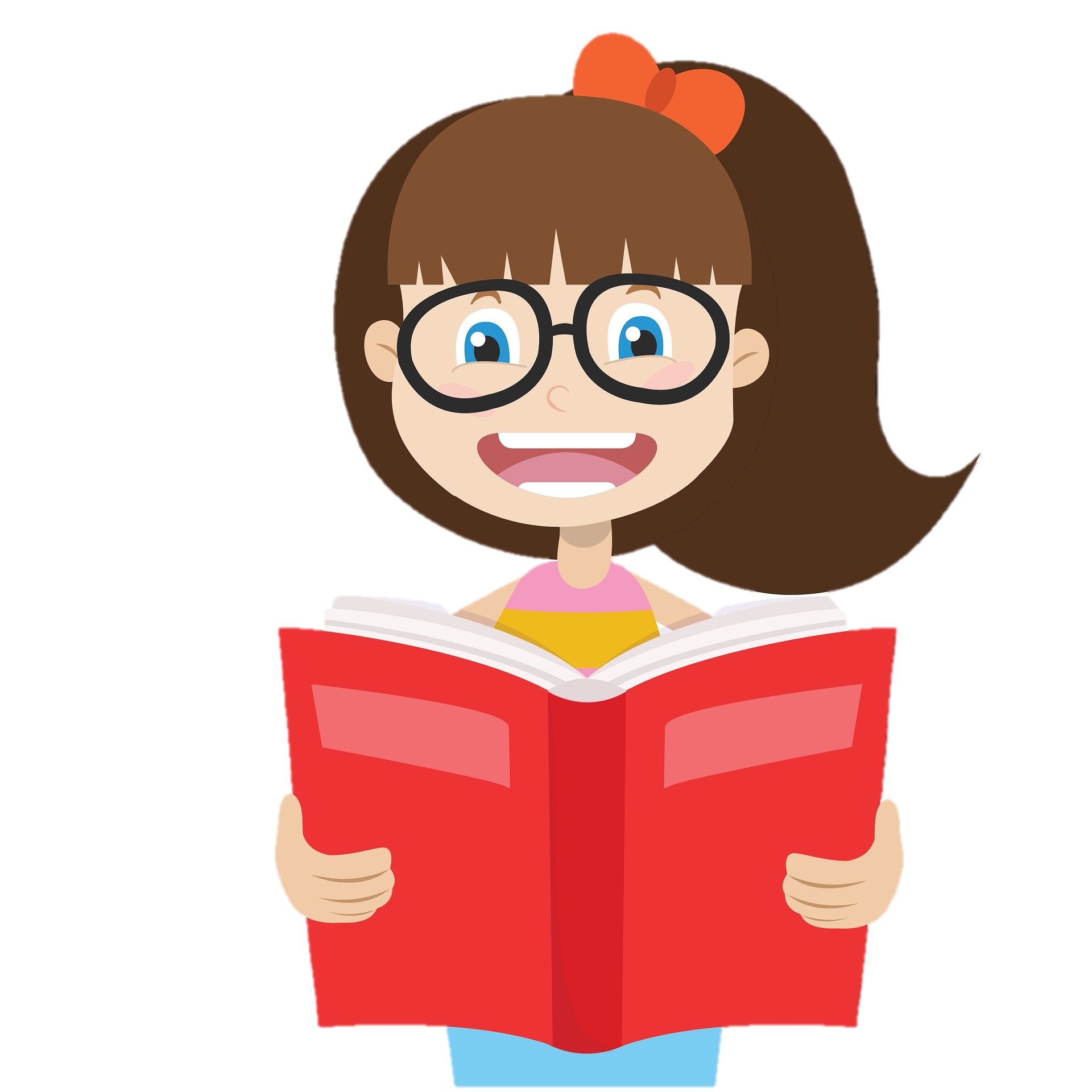